Styringsmodell MUSIT-USIT
Alternative leveransemodeller
Veivalg og veikart
1.	Styringsmodell MUSIT-USIT
 
Styret skriver: «I lys av Deloitte-rapporten ble USIT sin rolle som leverandør diskutert, ikke minst i hvilken grad USIT kunne operere som en «profesjonell» leverandør. Det ble sagt at MUSIT ikke kan forvente det samme av USIT som en vanlig kommersiell aktør i markedet. Det ble likevel sagt at USIT kunne «sette på en leder som ansvarlig for leveranser, kontakt mm.». Det ble derfor avtalt å se på en revidert styringsmodell for MUSIT-USIT. Det var enighet om at dette arbeidet ikke burde ta lang tid.

Sjur Bjerke har utarbeidet et utkast til en revidert modell, men USIT har så langt ikke respondert på denne.

Styret ber nå formelt om at USIT presenterer en (revidert) styringsmodell de tror kan fungere fremover så snart som mulig. Det er viktig at personer tiltenkt nøkkelroller, med formell kontakt mot MUSIT, er identifisert.»
Det neste lysarket presenterer først Sjurs/styrets utkast til revidert modell.

De påfølgende lysarkene presenterer USITs forslag til styringsmodell.
20.02.2020
3
Revidert MUSIT – USIT styringsmodell (utkast v1b)
  Ad-hoc
Årsmøte
(eierne)
UiO ledelse
Referansegruppe (rep fra museer)
 Oppdrag
 Strategisk råd, oppfølgning av Deloitte rapport
 Rammer for styret
 Saker til årsmøtet
 Mandat
 Eskalering
Styre
Prosjekteier
(IT-direktør)
 Fremdrift & QA (4 per år)
 Eskalering
Mål & strategi, kontrakter  
Styrestøtte, årsplaner, budsjett & regnskap 
 Planer, fremdrift & avvik
 Mandat
 Eskalering
Daglig leder
(S Matland)
 Plan, fremdrift & avvik (ukentlig rpt.)
 Omforente krav og forventninger
FKG
Prosjektleder
(? ?)
Produkteier
(E Rindal)
Koordinerings-gruppe for naturhistorie
Koordinerings-gruppe for kulturhistorie
 Planer
 Funksjonelle krav, feil, RT saker
Testleder
(? ?)
Løsningsarkitekt
(? ?)
Referansegrupper
Referansegrupper
Tematiskereferansegrupper
Leveranseteam / utviklere
Driftsteam
NB!
Logiske roller – en person kan dekke flere roller
Produkteier (PE) og lederne av koordinerings-gruppene (LKG) bør ha tett kontakt («daglig»), og produkteier må både informere LKG og avklare valg han/hun tar med dem.

Kan PE og/eller LKG virke som sekretærer i styret?

Tiltakseier bør, ved behov, kunne møte i styremøtene med talerett.
Styringsmodell: MUSIT – USIT (USIT-utkast)
Museumsdirektørene
Årsmøte
(eierne)
Avklare strategi og avstemme forventninger
Mus. utnevner KG-repr.
Styre
FKG
Koordinerings-gruppe for naturhistorie
Koordinerings-gruppe for kulturhistorie
Produkteier, MUSIT
(På omgang blant museene)
Estimering & rapportering
KG oppnevner
Tiltakseier, USIT
Se eget lysark
Akseptansetesting
Tematiskead hoc-grupper
Spesifikasjon & testing
Løsningsarkitekt
Leveranseteam / utviklere
Testleder
Driftsteam
[Speaker Notes: Produkteierrollen bør helst (må?) gå på omgang, slik at hvert museum får anledning til å ha direktekontakt med utviklergruppen/prosjektleder over en periode, gjerne i forbindelse med et utviklingsløp (utvikling av en modul). Således vil hvert museum måtte ta ansvar, avsette ressurser, men også få en hånd på rattet i en periode.
Midler til produkteier, 50% stilling, og lederne av koordineringsgruppene (2 x 20% stilling) dekkes av midlene som i dag går til å lønne daglig leder.
Styret trenger en sekretær. Kan det arbeidet være delt mellom produkteier og tiltakseier? Kan også diskutere om lederne av koordineringsgruppene bør inngå i et sekretariat. Alle disse skal ikke delta i (alle) styremøtene, men produkteier og tiltakseier bør møte.]
Bestillinger, behov, ønsker fra
Produkteier prioriterer behov og ønsker i samråd med tiltakseier og koordineringsgruppene
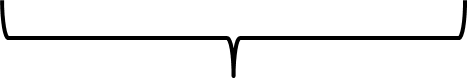 Estimering/Rapportering
Tiltakseier, USIT
Prosjektledelse/Ressursstyring
Teamleder
Løsningsarkitekt
Driftsteam
Testleder
Leveranseteam / utviklere
20.02.2020
6
[Speaker Notes: Det vil være direktekontakt mellom utviklere på USIT og bestillere ved behov, men produkteier og tiltakseier skal vite om at det skjer.]
Produkteierrollen

USIT mener det er viktig at produkteierrollen går på omgang blant museene, slik at alle får et eierskap til det som utvikles, og kommer tett på utviklingsprosessen i en litt lengre periode. Perioden må gjerne sammenfalle med utvikling av en modul/ innføring av en funksjon eller applikasjon som produkteier har god kunnskap om, og interesse av, å få utviklet/innført.

I tillegg til eierskapet museet får til utviklings- og innføringsprosessen i den aktuelle perioden, bør rollen, som i dag, lønnes som en 40-50%-stilling.

MUSIT bør også overveie om ledelse av en koordineringsgruppe bør honoreres lik en 20%-stilling, slik at både MUSIT, produkteier og for så vidt, tiltakseier kan «kreve» oppmerksomhet/innsats fra de to lederne.

De tre stillingene kan finansieres ved at daglig leder-rollen bortfaller eller får et annet innhold.
20.02.2020
7
2. Alternative leveransemodeller
Styret skriver: «I presentasjonen fra USIT, side 8, nevnes en del andre tiltak som kan vurderes. Det nevnes at ‘MUSIT bør vurdere om tiltaket favner om (alt) for mye. Det er ekstremt ressurskrevende å utvikle skreddersøm for hvert enkelt fag/hver enkelt samling’. Det spørres så: 
Er det moduler/funksjonalitet som kan anskaffes eller oppfylles av andre løsninger universitetene har anskaffet?
Bør man kanskje igjen splitte utviklingen av kultur og naturhistorie løsningene, i alle fall på front end?
Hvilke konkrete tiltak er det USIT faktisk vil foreslå eller har i tankene og hvordan ville disse tiltakene kunne påvirke fremdrift og økonomi?»
Før man går i gang med å se på konkrete tiltak for å øke leveransetakten, f.eks. undersøke mulighetene for anskaffelse av hyllevare, konkurranseutsetting, avvikle forvaltning av visse samlingstyper m.v., er det noen grunnleggende forutsetninger som styret må ta stilling til/ ta inn over seg, ikke minst museenes egenart og størrelse, samlingsportefølje og interne (års)planer/ prioriteringer.
De par neste lysarkene presenterer en del statistikk og stiller noen grunnleggende spørsmål om prioriteringer, som USIT mener må legges til grunn, før USIT kan svare mer konkret, basert på erfaring, domenekunnskap og tekniske/teknologiske valg og muligheter.
20.02.2020
8
(Fysisk) samlingsforvaltning (i snever forstand)
versus
vitenskapelige kuratering

Samlingsforvaltning: Merke, konservere, lagre, flytte, låne inn/ut, repatriere (= f.eks. Magasin-/Konservering-/Analyse-modulene)

(Vitenskapelig) Kuratering: (Arts)Bestemme/Definere, datere, geo-lokalisere, sammenstille og tilgjengeliggjøre/publisere (= f.eks. Evertebratmodulen)
Hvilke «deler av» den totale forvaltningen, inkl. kurateringen, skal prioriteres?

Kan samlingsforvaltningen (i snever for stand) håndteres (bedre) av et hyllevaresystem? / Kan kurateringen håndteres bedre av et hyllevaresystem?

Bør man inngå aktivt partnerskap/samarbeid med andre institusjoner om «tilstøtende» utviklingsarbeid, f.eks. Artsdatabanken når det gjelder artsbestemmelse?
20.02.2020
9
[Speaker Notes: Angående dette med hyllevaresystem: Det er ikke så mange system der ute som kan håndtere både kultur- og naturhistorie, skulle det være et krav. Det er heller ikke mange, om noen, som håndterer norsk arkeologi på en, sett fra museenes synspunkt, tilfredsstillende måte.

I 2008 testet MUSIT ut et hyllevaresystem, som ble forkastet. Dette systemet er nå en del av Axiell.

Merk også at mange av hyllevaresystemene er innrettet slik at de håndterer den totale samlingsforvaltningen, inkl. publisering, for ett og ett museum. Det vil si at du får en webpubliseringkomponent som del av «pakka». 

DigitaltMuseum/Kultur-IT publiserer gjenstandene fra alle museene de har i sin portefølje gjennom én portal.]
Gammelt system: Hvilke museer benytter hvilke «moduler» i dag
Oversikten gjenspeiler utviklingshistorikken, hvor de kulturhistoriske samlingene kom på plass før de naturhistoriske, botanikk før zoologi, osv. Viktig å få en oppdatert oversikt over samlinger og samlingstyper som det allerede er løsninger for, men som ikke er migrert til MUSIT.
AM (Arkeologisk museum, UiS), KHM (Kulturhistorisk museum, UiO), KMN (Naturmuseum og botanisk hage, UiA), NHM (Naturhistorisk museum, UiO), TMU (Norges arktiske universitetsmuseum, UiT), UM (Universitetsmuseet, UiB), VM (NTNU Vitenskapsmuseet)
20.02.2020
10
Nytt system: Hvilke museer benytter hvilke moduler i dag
Viktig å få en oppdatert oversikt over hvilke samlingstyper som dekkes av de nye modulene, og ev. hvorfor de ikke er tatt i bruk ved alle museene/ for alle relevante samlinger.
AM (Arkeologisk museum, UiS), KHM (Kulturhistorisk museum, UiO), KMN (Naturmuseum og botanisk hage, UiA), NHM (Naturhistorisk museum, UiO), TMU (Norges arktiske universitetsmuseum, UiT), UM (Universitetsmuseet, UiB), VM (NTNU Vitenskapsmuseet)
20.02.2020
11
Forutsetninger/spørsmål til museene for videre prioritering av arbeid


Kun fortsette å utvikle/drifte moduler som benyttes av minst X antall museer?

Kun fortsette å utvikle/drifte moduler som forvalter samlinger som har høy vitenskapelig verdi?

Kun fortsette å utvikle/drifte moduler som forvalter samlinger med et visst omfang av gjenstander/objekter?

Prioritere å utvikle moduler for samlinger som per i dag ikke er dekket/ er dårlig dekket (fisk, fugl, pattedyr, geologi, paleontologi, evertebrater)?

Prioritere å migrere samlinger som er dekket av moduler som er i produksjon/ drift, f.eks. flere evertebratsamlinger?
20.02.2020
12
Oversikt over antall objekter/gjenstander/bilder i januar 2020
Medieobjekter (foto):	2 915 390
Kulturhistorie: 		1 518 332
Naturhistorie: 		1 397 058

Tilgjengelige (API):		2 263 506
I Fotoportalen (unimus.no):	   962 088
*Tallene for top.ark.er antall dokument / antall sider skannet
Tabellen gjenspeiler at man for naturhistorie først utviklet støtte/applikasjoner for store deler av botanikken, så (en del av) insektene, og først i det siste bløtdyrene.
20.02.2020
13
Alternative leveringsmodeller

Er det moduler/funksjonalitet som kan anskaffes eller oppfylles av andre løsninger universitetene har anskaffet?
Se på muligheter for samarbeid (ADB) og deling av utviklingskostnader
Anskaffe hyllevare for samlingsforvaltning i snever forstand
La andre initiativ, f.eks. ADED, ta seg av den vitenskapelige kurateringen (for visse deler av samlingsforvaltning, f.eks. top.ark.)
Anskaffe (og drifte) et «digital asset management system» (DAM-system) for medieobjekter (bilder, video etc.) (Hva benytter UB/NB/Riksarkivet? Kan Alma benyttes/integreres?)
Vurdere å fase ut støtte til de modulene/løsningene som kun understøtter få museer/ samlinger (NB! Kan være viktige samlinger for det enkelte museum.)
La det enkelte museum ta kostanden med «moduler» (kun) de MÅ ha
Bør man kanskje igjen splitte utviklingen av kultur og naturhistorie løsningene, i alle fall på front end?
Må i så fall styrke frontend-utvikler-kapasiteten kraftig/ betydelig, eller anskaffe et system som fullt ut dekker enten kultur- eller naturhistorie
20.02.2020
14
[Speaker Notes: Veikart sett fra USIT, hva kan estimeres, hva kan kjøpes, versjon 1, hva er det? Museene,
Styring via produkteier
Brukeropplevelse
Veikart
Leveranseplaner
Forsert tidsplan]
3. Veikart og veivalg for utvikling og anskaffelse av løsninger:
Forutsetninger
1. Behovet for løsningen(e) må være forankret i et flertall av museene
2. Behovet for løsningen(e) må dekke behovet i sentrale samlinger hos et flertall av museene
3. Et flertall av museene må forplikte seg til å ta løsningen(e) i bruk innen en angitt periode etter at løsningen er satt i produksjon/ anskaffet
4. Spesialbehov/ønsker fra ett museum vil ikke bli implementert i en første versjon av løsningen, så lenge et flertall av museene kan klare seg uten spesialbehovet/ønsket
5. Enkeltmuseer står fritt til anskaffe løsninger som dekker deres (spesial)behov og få disse integrert med MUSITs fellesløsning via APIer
6. Museumsledelsen ved det enkelte museum har ansvar for at punktene over følges opp
20.02.2020
15
3. Veikart og veivalg for utvikling og anskaffelse av løsninger:
Prioriteringer/Krav
1. MUSIT og museene må raskt komme til en enighet om hvilke av dagens løsninger/moduler som kan avvikles, ved at disse enten fases ut, driftes / videreutvikles av andre / museene selv
2. MUSIT bør erstatte dagens fotomodul og anskaffe en løsning som dekker behovet for lagring og lenking av museenes bilde-, lyd- og videomateriale, når disse avbilder/dokumenterer objektene/gjenstandene
3. MUSIT og museene bør undersøke muligheten for å anskaffe og drifte separate (interims)løsninger for samlinger det vil ta 3-5 år å få implementert gjennom egen (videre)utvikling
4. MUSIT og museene bør vurdere å forsere migreringen av alle dagens samlinger fra Oracle til PostgreSQL, og å få på plass et åpent API til samlingene, slik at museene og andre enkelt kan søke i, og hente ut materiale
5. MUSIT og museene bør vurdere å forsere arbeidet med masseimport av nye objekter/gjenstander uten først å utvikle et detaljert brukergrensesnitt for redigering
20.02.2020
16
3. Veikart og veivalg for utvikling og anskaffelse av løsninger:
Leveranseplaner, USIT
1. Prioritere arbeidet med å bli kvitt teknisk gjeld opparbeidet under Ny IT-arkitekturprosjektet, bl.a. Scala-kode, Oracle-avhengigheter og gammel, ikkestøttet Elasticsearch-modul
2. Migrere alle VMs evertebrater fra Oracle til PostgreSQL før alle redigerings-funksjoner (all «skreddersøm») er på plass
3. Migrere evertebratsamlinger fra andre museer via ny løsning for masseimport
4. Migrere data og få på plass åpne APIer til alle samlinger
5. Dokumentere MUSITs åpne API
X. Kan vente/Skyves på: Lånemodul, GBIF-dump, Etiketter, Masse-oppdateringer?
20.02.2020
17